Targeted Assistance Grant (TAG)FY25 OverviewJuly 10, 2024
Agenda
Eligibility and Requirements
Funding and Fund Use
Similarities and Differences
Submission
Grant Review Process
Next Steps
Questions and Resources
Which Districts are Eligible for TAG Funding?
Any district with one or more schools:
With a federal designation of CSI, TSI, ATSI
In the lowest 10 percentiles on the 2023 state accountability system
Identified as underperforming
All schools eligible from 2023 accountability data are eligible all year, even if 2024 accountability data demonstrates they are not eligible
More schools might become eligible based on 2024 accountability data
Not eligible: school served by the Strategic Transformation Office, charter schools, and virtual schools.
3
Districts Accepting TAG Funding Agree to:
Engaging with assigned CSDP assistance staff (SSoS Regional Team or another CSDP team) 
Provide your updated district instructional prioritization plans to DESE
Taking part in a CSDP-sponsored progress monitoring processes

Note: This is all the same as last year.
4
[Speaker Notes: Talk about the MSV/TSV flexibility in the next slide]
TAG Funding Sources
TAG is comprised of two funding sources totaling $4,050,000:

 Title I School Improvement funding (FC 325): $2,750,000
 State targeted assistance funds (FC 222): $1,300,000

All funds must be expended by June 30, 2025*

* Districts will NOT have the option to extend the grant through the summer like previous years
5
What is the same as last year?
Same focus on district systems to support schools
Most of the 2024-2025 TAG application looks like last year
Same alignment with TAG funding to a district priority identified in the instructional prioritization plan
6
What is different from last year?
Process is months earlier this year!
Most allocations are like last year, some may be different if schools are no longer eligible
End date for ALL districts is 6/30/25
Submission in GEM$, not EdGrants
No signed cover page
7
TAG Allocation Update
When 2024 accountability figures are released in the fall, we will add any eligible schools to your district total
Schools no longer eligible will NOT be deducted from the district total for the 2024-2025 school year
If the number of newly eligible schools increases significantly, the district may receive an increase in their TAG application
8
TAG Fund Use Example
Primary Purpose: to support the implementation of strategies in your district instructional prioritization plans and monitor the progress of its implementation and outcomes
Let’s say your district is focusing on strengthening Tier 1 Mathematics instruction

Stipends/substitutes 
External contractors and PD providers
Instructional materials, technology, and supplies*
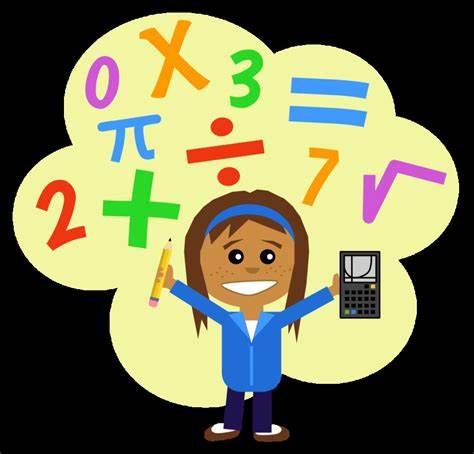 9
[Speaker Notes: There is a 10% cap on supplies and materials. If you need to go above that, reach out to DESE and we can work with you.]
TAG Fund Use Alignment
TAG funds should be aligned to each district’s District Instructional Prioritization Plan or a district identified priority for improvement
Fund use recommendations have been aligned to core agency priorities: DESE's Educational Vision and CSDP Coherence Guidebook, 
Within those priorities, there are flexibilities in expending TAG funds
10
When is the TAG Application Due?
Application Deadline:  
Monday, September 30, 2024

Districts are strongly encouraged to submit TAG applications prior to this deadline, especially if TAG funds are needed in the summer. District are eligible to use TAG funds back to the date of approval.
11
What Gets Submitted in GEM$: Contact Info
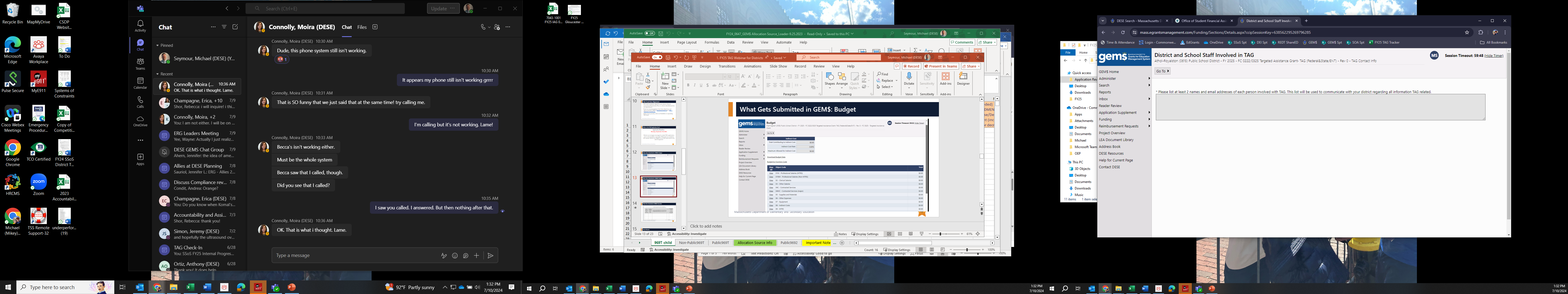 Make sure to include email addresses of 2 people!
12
What Gets Submitted in GEM$: Budget
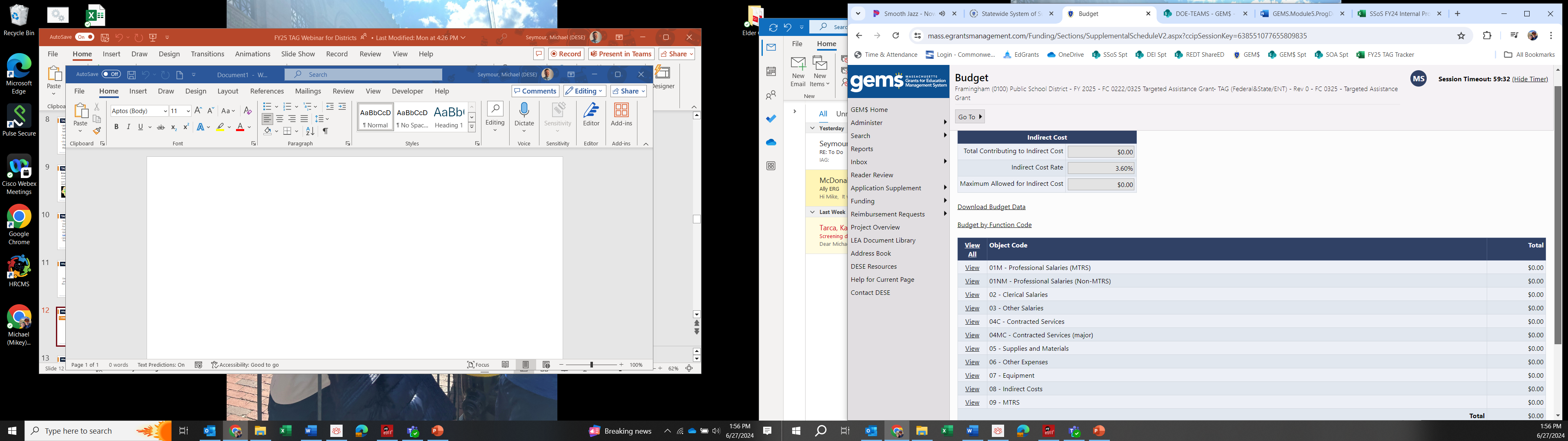 13
What Gets Submitted in GEM$: Narrative
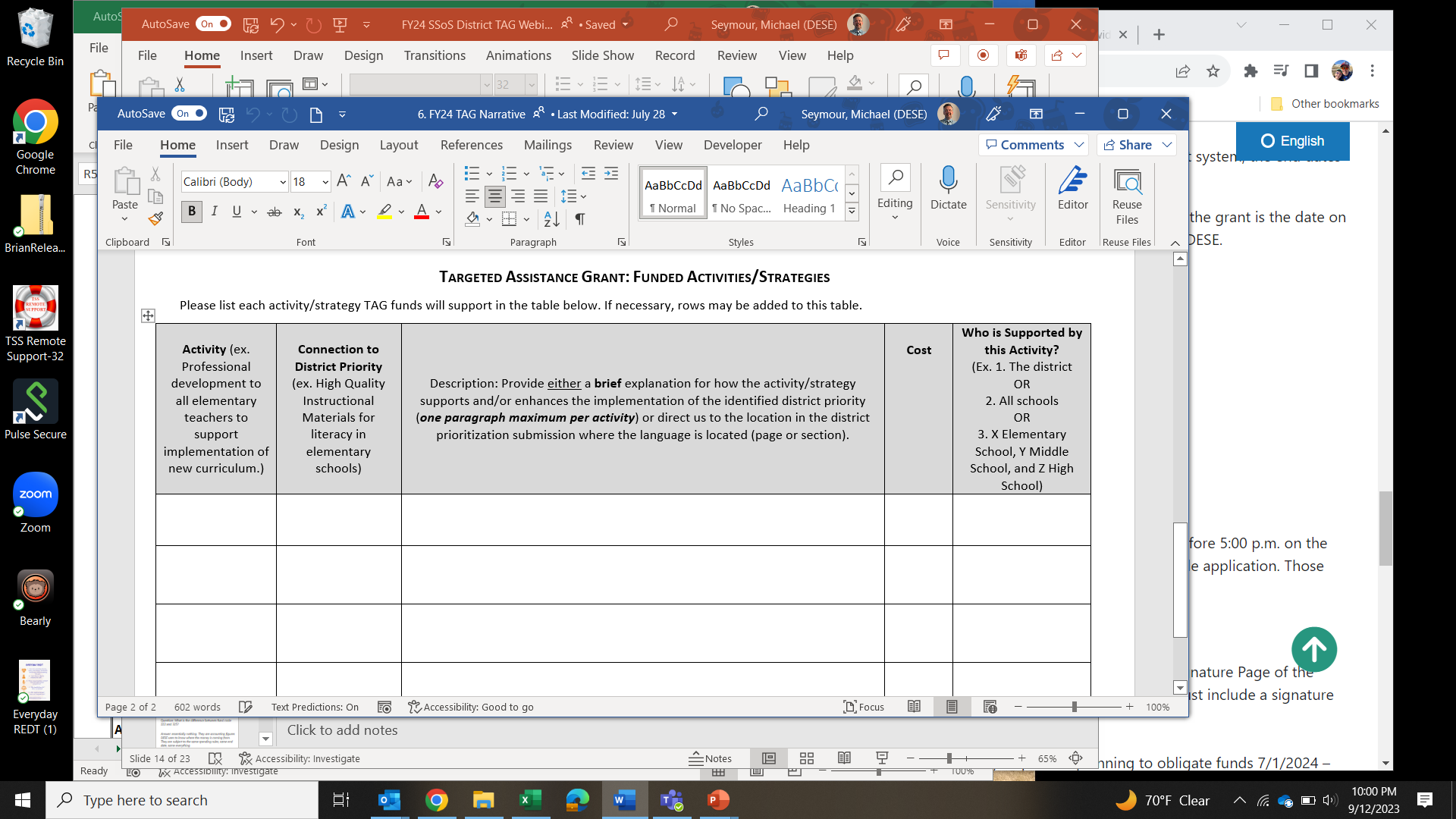 14
Grant Review
A DESE review team will review all submissions for:
Alignment to district instructional prioritization plan
Technical requirements (e.g., budget details, indirect costs)
Are the expenses reasonable and allowable
15
Grant Review Process for TAG
District submits 
The step in GEM$ is called “LEA Fiscal Representative Approved”
DESE reviews
Revisions are made if needed
Once approvable, DESE sends the application back to the district
The step in GEM$ is called “DESE Program Reviewed”
Superintendent approves
The step in GEM$ is called LEA Superintendent / Chief Executive Approved
This step is so the superintendent only needs to approve once
This step replaces the signed cover page needed in EdGrants
DESE approves 
The step in GEM$ is “DESE Program Approved”
16
Frequently Asked Questions
Question: What is the difference between fund code 222 and 325?

Answer: essentially nothing. They are accounting figures DESE uses to know where the money is coming from. They are subject to the same spending rules, same end date, same everything.
17
Frequently Asked Questions
Question: What if the 2024 data shows that we have fewer TAG eligible schools? Will our allocation be reduced?

Answer: No district allocation will be reduced mid-year in 2024-2025. Most district allocations will remain the same. A few may go up. Zero will go down.
18
Frequently Asked Questions
Question: What if the 2024 data shows that we have more TAG eligible schools? Will our allocation be increased?

Answer: Maybe. If the new number of eligible schools increases significantly, then the district could receive an increase.
19
Next Steps for Districts
1. Consult with your regional SSoS team or other CSDP liaison 

2. As you develop your application, make certain it aligns to strategies in your district instructional prioritization plan or other district identified priority

3. Submit application in GEM$
20
[Speaker Notes: We see principals on the list, we hope they have input into the process]
Questions about TAG?
Substantive questions related to your application
Reach out to your regional SSoS team or CSDP liaison
Technical questions about completing grant forms: 
Contact Michael Seymour michael.j.seymour@mass.gov 
Questions about progress monitoring
Contact Erica Champagne Erica.Champagne@mass.gov
21
Link to RFP
Targeted Assistance Grant RFP (includes narrative application, district allocations, eligibility, grant information, etc.)
https://www.doe.mass.edu/grants/2025/0222-0325/
22
Thank you
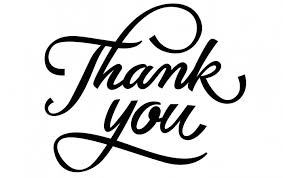 23